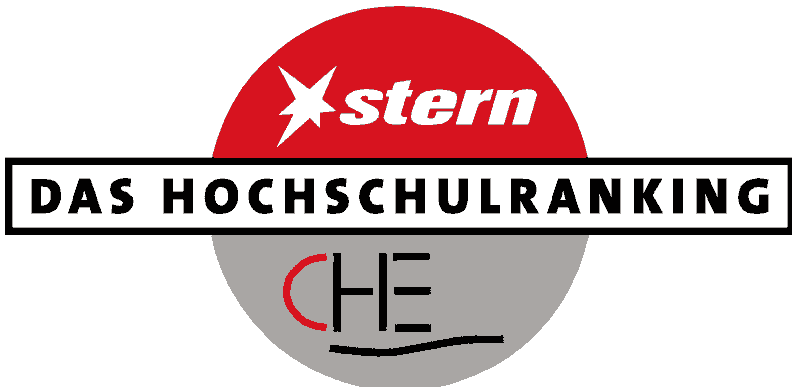 Prof. Dr. Detlef Müller-Böling
Centrum für Hochschulentwicklung
Das CHE
gemeinnützige GmbH
Gesellschafter
Hochschulrektorenkonferenz
Bertelsmann Stiftung
gegründet Mai 1994
TU Dresden 27.2.2002
2
Das CHE
Rolle des CHE
“Denkfabrik” (think tank)
Berater (consultant)
Selbstverständnis
politisch und institutionell unabhängig
Einrichtung der Hochschulen
TU Dresden 27.2.2002
3
Hochschulranking
initiiert von HRK Anfang 90er Jahre
Gründungsauftrag für CHE
zuerst mit Stiftung Warentest
seit 1998 mit Stern
TU Dresden 27.2.2002
4
Gerhard Casper - Stanford:
Uni-Gesamtrankings
fragwürdig
nur fachbezogen
Forschung  & Lehre
falsch
multidimensionales 
Ranking
Keine Einzelplätze, 
sondern
„Michelinsterne“
Ranggruppen 
Spitze      Mittel 
Schluss
TU Dresden 27.2.2002
5
[Speaker Notes: 1. Fächer zeigen Maschinenbau einsteigen

2. Anhand von Bremen die 30 Indikatoren zeigen

3. Hitliste aufrufen]
Fakten - bisher
110 kirchl. FHS
+
370 FB, 735 Studiengänge
+
32.000 Studis, 3.500 Profs
+
2002
1998 - 2001
100 Unis und GHS, 109 FHS
1.600 FB, 2.700 Studiengänge
70.000 Studis, 9.600 Profs
25 Studienbereiche
alles frei zugänglich unter: www.dashochschulranking.de
TU Dresden 27.2.2002
6
Fächer
1998: 	Wirtschaftswissenschaften und Chemie
1999: 	Jura, Physik, Mathematik, Informatik
2000: 	Ingenieurwissenschaften, Architektur
2001: 	Geisteswissenschaften
2002:	Sozialwissenschaften, Politikwissenschaften,         	Sozialwesen          	Wiederholung: Wirtschaftswissenschaften, Jura
TU Dresden 27.2.2002
7
Fächer
1998
Wiwi, Chemie
2002
Wiwi, Jura
1999
Jura, Nat.-wiss.
2003
 Nat.-wiss., Med.
2000
Ing.-wiss.
2004
Ing.-wiss.
Geisteswiss.
2001
Geisteswiss.
TU Dresden 27.2.2002
8
Sachverstand
Fakultätentag / Fachbereichstag
Fachgesellschaften
TU Dresden 27.2.2002
9
Entscheidungsbereiche
Entscheidungsmodell
Studienort
und Hochschule
Studierende
Studien-
ergebnis
Fakten
Internationale
Ausrichtung
Studium
und Lehre
Ausstattung
Urteile
Forschung
Berufsbezug,
Arbeitsmarkt
Gesamturteile
(Studierende,
Professoren)
TU Dresden 27.2.2002
10
Indikatoren
Zu jedem Baustein mehrere Indikatoren
aus unterschiedlichen Datenquellen, z.B. Forschung: 
“Professorentip” (Professorenbefragung) 
Drittmittel (Fachbereichsbefragung)
Publikationsaktivität (Bibliometrie)
Fakten und Urteile, z.B. Studium und Lehre:
Besonderheiten der Studienfächer (Fachbereich)
Einschätzung der Breite des Lehrangebots (Studierendenurteil)
Ausrichtung Studienangebot (Professorenurteil)
TU Dresden 27.2.2002
11
Untersuchungsgegenstand
Einbezogene Studiengänge:
grundständige Präsenzstudiengänge
Diplomstudiengänge / Staatsexamen (Jura, Lehramt)
noch nicht: Bachelor, Master
TU Dresden 27.2.2002
12
Methodik: Datenquellen
Fachbereichs- / Hochschulbefragung
Hochschullehrerbefragung
Studierendenbefragung
Befragung der Prüfungsämter
Bibliometrie
Patentanalyse
Sonderauswertungen Statistisches Bundesamt
TU Dresden 27.2.2002
13
Fachbereichsbefragung
Namen der Professoren 
Basis für die Professorenbefragung und die bibliometrische Analyse
fachbereichs-spezifischer Daten
schriftliche Befragung zur Erhebung
Überprüfung Publikationsliste 
Basis für die bibliometrische Analyse
TU Dresden 27.2.2002
14
Hochschulbefragung
zentral verfügbare Daten 
Ergänzung zur  Fachbereichsbefragung
TU Dresden 27.2.2002
15
Hochschullehrerbefragung
schriftliche Befragung aller Professoren der untersuchten Studiengänge (ohne Honorarprofessoren) 
Basis vom CHE recherchierte und von Fachbereichen korrigierte Namenslisten
TU Dresden 27.2.2002
16
Studierendenbefragung
schriftliche Befragung von Studierenden der untersuchten Studiengänge
Grundgesamtheit sind alle Studierenden vom 5. bis 12. (bzw. 5. bis 10.) Semester, bei großen Studiengängen werden 300 zufällig ausgewählte Studierende befragt
Selektion der Anschriften von Studierenden für die Studierendenbefragung sowie
Aussendung der Fragebögen durch die Studierendensekretariate / Immatrikulationsbüros der Hochschulen
TU Dresden 27.2.2002
17
Befragung der Prüfungsämter
Hochschulspezifische Angaben zum Studienergebnis: Studiendauer, Notenschnitt, Anteil Freischützen
Jura: Landesjustizprüfungsämter
Lehramt: Landeslehrerprüfungsämter
TU Dresden 27.2.2002
18
Bibliometrie
Datenbankabfragen 
Basis: Namenslisten / institutionelle Adresse
Gewichtung
nach Seiten- und Autorenzahl
TU Dresden 27.2.2002
19
Patentanalyse
Ingenieurwissenschaften
Namentliche Abfrage in der Patentdatenbank des Deutschen Patentamtes auf Basis der vom CHE recherchierten und von den Fachbereichen korrigierten Namenslisten
TU Dresden 27.2.2002
20
Statistisches Bundesamt
Sonderauswertungen
Entwicklung der Studienanfängerzahlen
Studienverlauf
Absolventen nach Fachsemestern
 als Graphiken im Internet
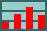 TU Dresden 27.2.2002
21
Methodik: Zusammenfassung
Validität und Reliabilität
nur wirklich belastbare Daten werden veröffentlicht!!!
TU Dresden 27.2.2002
22
Ergebnisdarstellung
stern
„Studientipps“
stern spezial Campus&Karriere „Studientipps“, „Hitlisten“, Arbeitsmarkt
www.stern.de/hochschulranking
alle Ergebnisse, vielfältige Abfragemöglichkeiten
TU Dresden 27.2.2002
23
[Speaker Notes: Ranglisten:
Professorentipp, Gesamturteil Studierende, Studiendauer, Ausstattung Bibliothek, Promotionen pro Professor
Persönliches Ranking:
8 Fakten, 13 Studierendenurteile, 9 Professorenurteile
Studientipp:
Der Forscher:
Professorentipp, Prof.-Urteil zur Forschungssituation, viele Promotionen
Der Zielstrebige:
Gesamturteil der Stud., kurze Studiendauer, Kontakt zu Lehrenden, Beurteil. der Betreuung
höchstens 1x nicht Spitzengruppe, keinmal Schlussgruppe]
Wirkung
620
320
160
125
1998
1999
2000
2001
Medienresonanz
[Clippings]
ortspezifische
Auswertungen
23,2 Mio.
Auflage
12,5 Mio.
Auflage
TU Dresden 27.2.2002
24
Wirkung
Studierende
1/3 orientieren sich
50 % Ingenieure
42 % Betriebswirte
36 % Juristen
19 % Germanisten
Leistungs-, Karriereorientierte
TU Dresden 27.2.2002
25
Wirkung
Studierende (Psychologie)
Bewerberzahlen bei Hit-Unis
+ 19,4 % „Forscher“
+ 15,1 % „Zielstrebige“
TU Dresden 27.2.2002
26
Wirkung
Hochschulen
Stärken- Schwächenanalyse
zahlreiche Reorganisationen
TU Dresden 27.2.2002
27
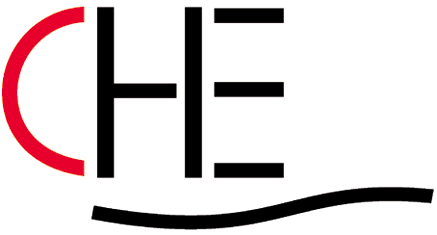 TU Dresden 27.2.2002
28
Das CHE - Arbeitsweise
Organisationsentwicklung: Pilotprojekte in Hochschulen, z.B.
Zielvereinbarung U Kaiserslautern
Akademisches Controlling TU München
Denkfabrik: Modellvorschläge, z.B.
Hochschulzugang “Leipziger Erklärung”
Studienbeitragsmodell
Dialog und Veranstaltung:
Workshops, Symposien, Hochschulkurs
TU Dresden 27.2.2002
29
Das CHE
Mitarbeiter
14 Wissenschaftler
7 Sekretärinnen
Umsatz
4,2 Mio. DM Bertelsmann Stiftung
1,4 Mio. DM Fremdmittel
TU Dresden 27.2.2002
30